第 2 课
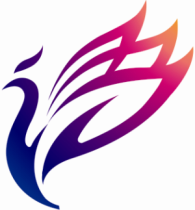 《HSK标准教程》第1册
谢谢你
拼音Pinyin
1. 汉语拼音的声母和韵母（2）Initials and Finals of Chinese Pinyin(2)
声母 Initials（2）
r
ch
zh
sh
z
c
s
拼音Pinyin
1. 汉语拼音的声母和韵母（2）Initials and Finals of Chinese Pinyin(2)
韵母 Finals（2）
ou
iou（iu）
uan
üan
ian
an
en
uen（un）
in
ün
anɡ
ianɡ
uanɡ
enɡ
inɡ
uenɡ
onɡ
ionɡ
拼音Pinyin
看图片，朗读下列单音节词语
Look at the pictures and read the monosyllabic words aloud
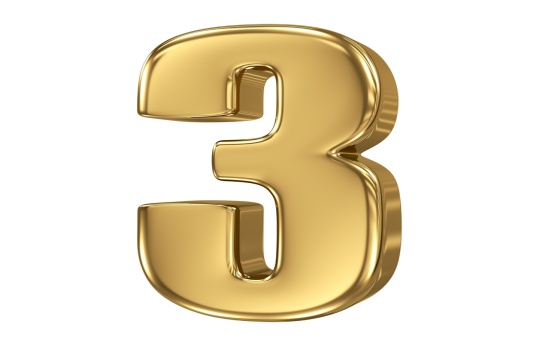 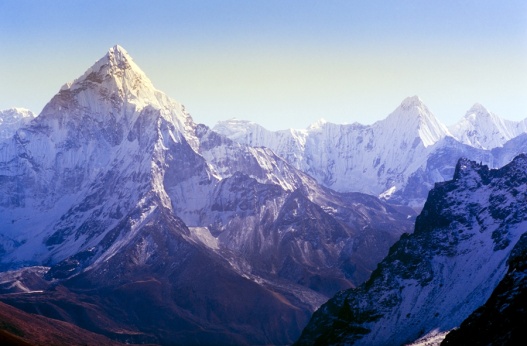 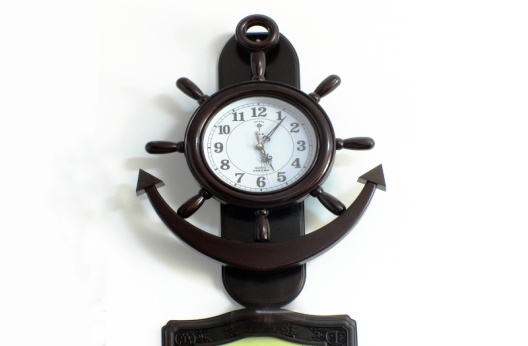 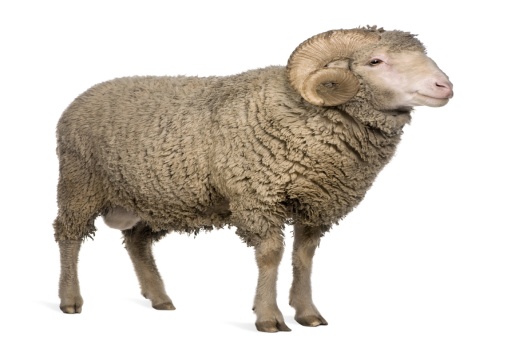 sān
yánɡ
shān
zhōnɡ
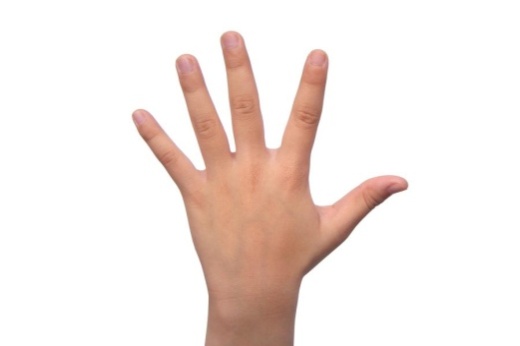 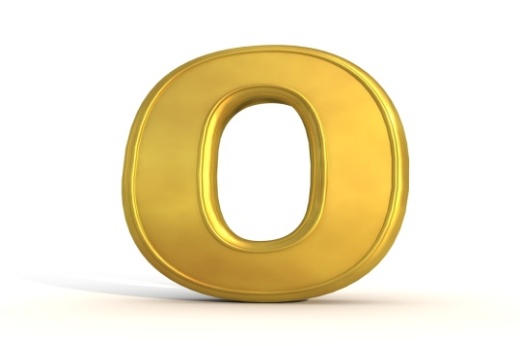 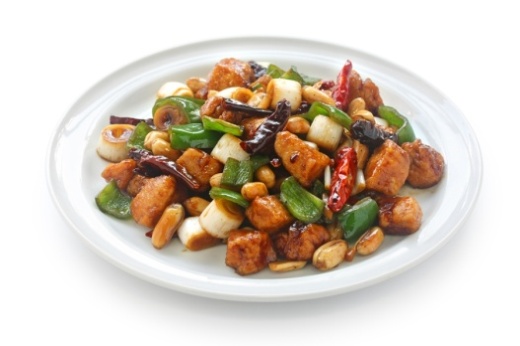 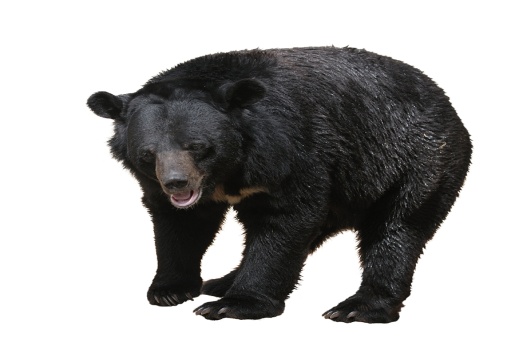 xiónɡ
cài
shǒu
línɡ
拼音Pinyin
看图片，朗读下列单音节词语
Look at the pictures and read the monosyllabic words aloud
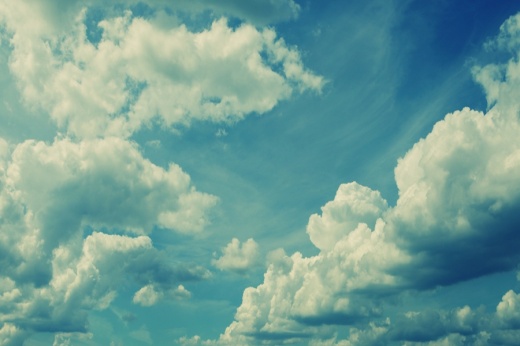 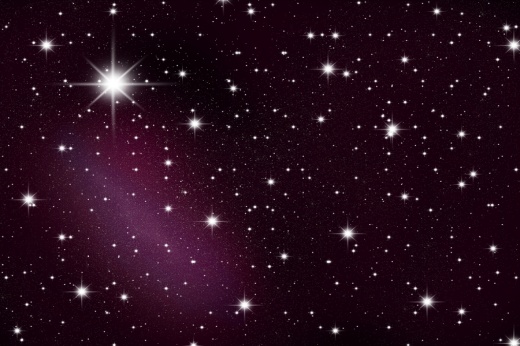 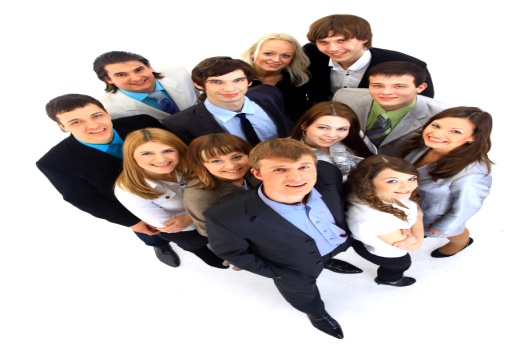 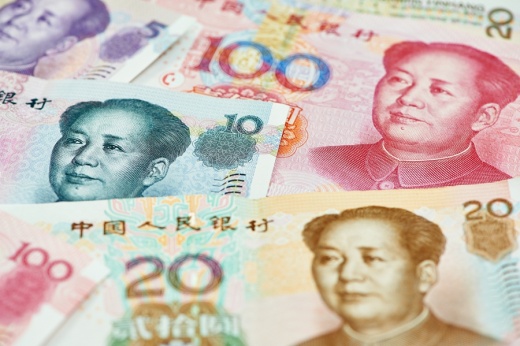 yún
rén
yuán
xīnɡ
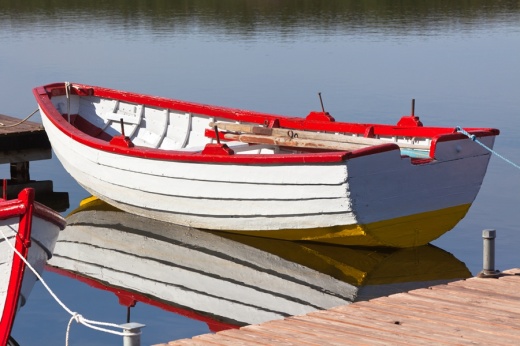 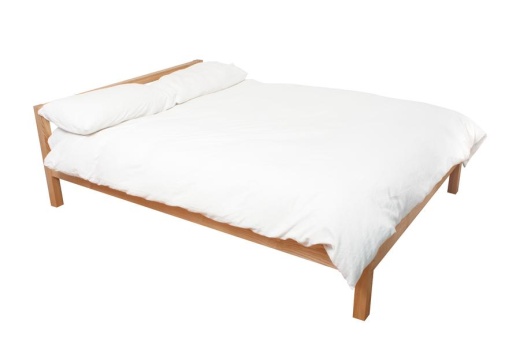 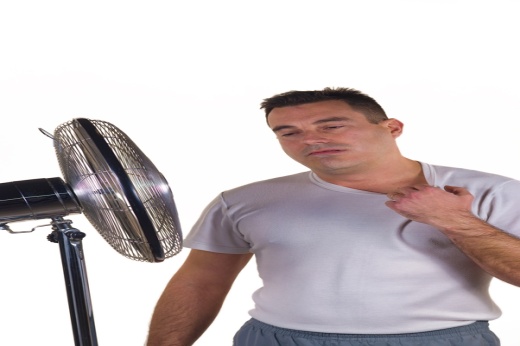 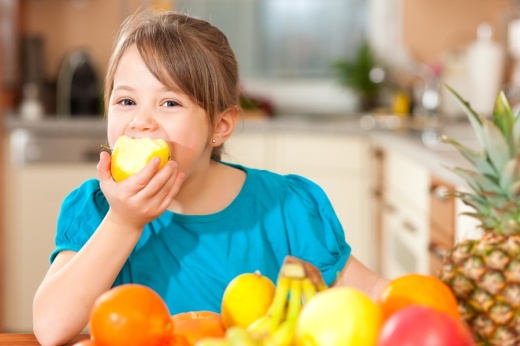 rè
chī
chuán
chuánɡ
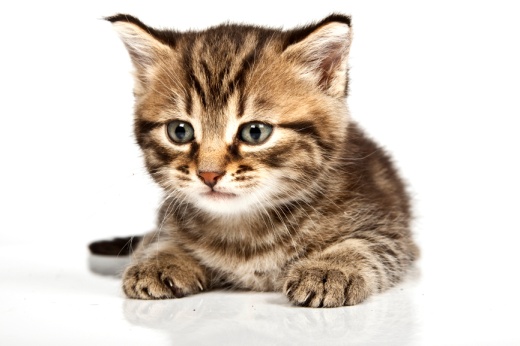 拼音Pinyin
看图片，朗读下列双音节词语
Look at the pictures and read the disyllabic words aloud
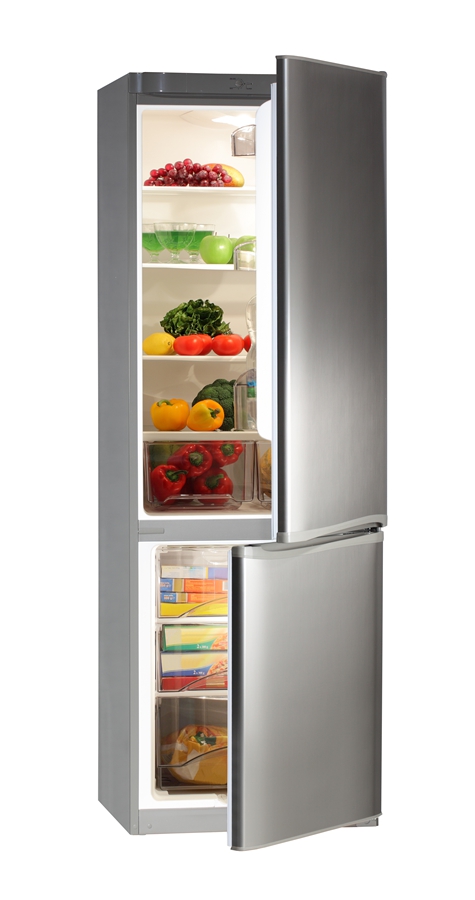 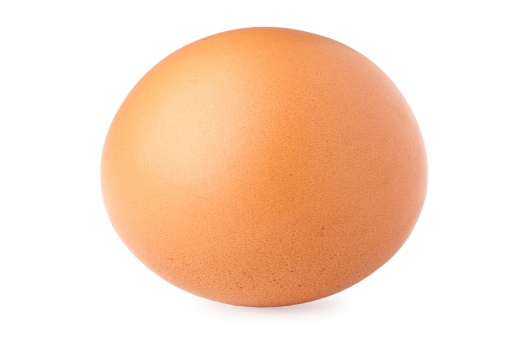 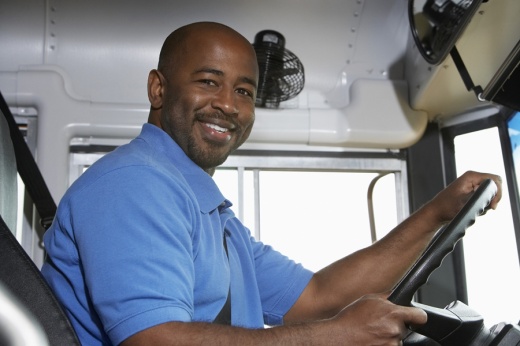 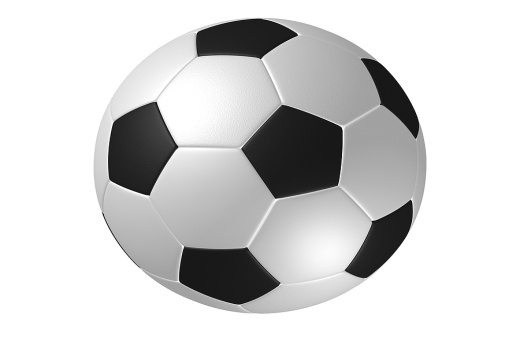 jīdàn
sījī
bīnɡxiānɡ
zúqiú
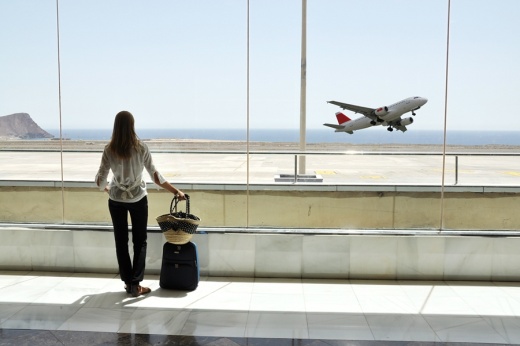 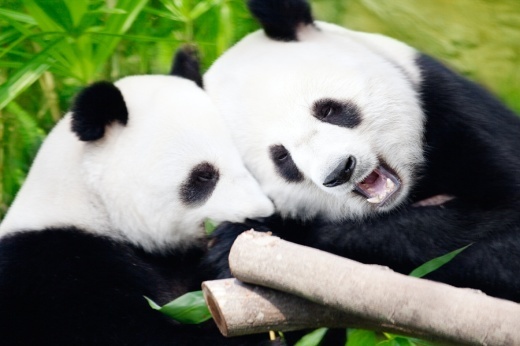 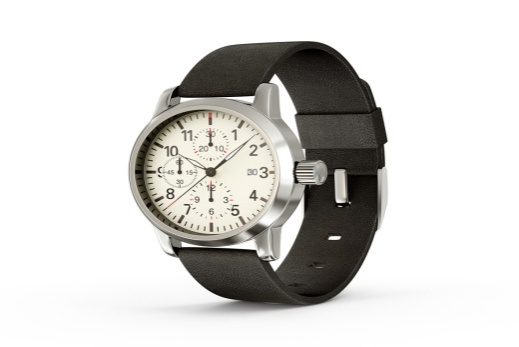 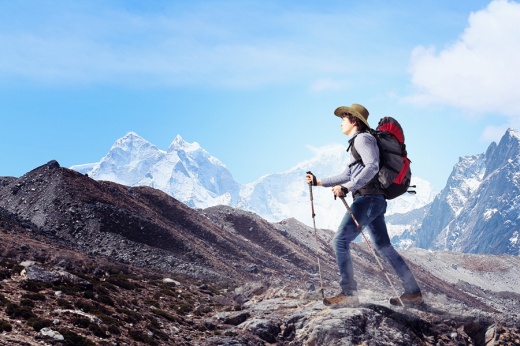 jīchǎnɡ
páshān
shǒubiǎo
xiónɡmāo
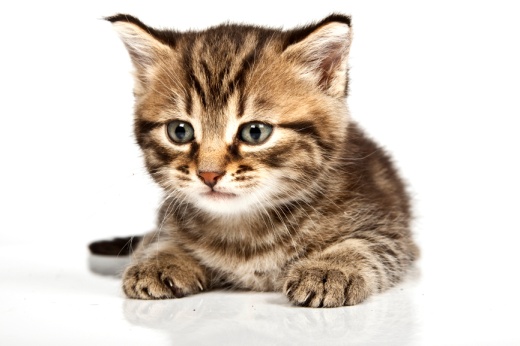 拼音Pinyin
2. 汉语的轻声 The Neutral Tone
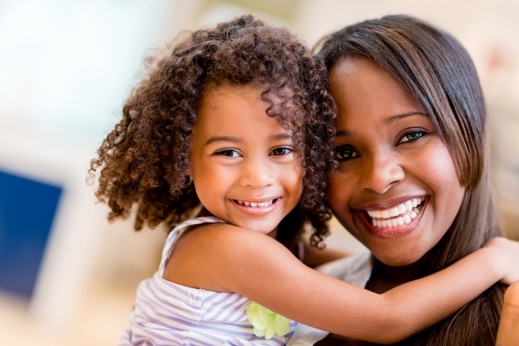 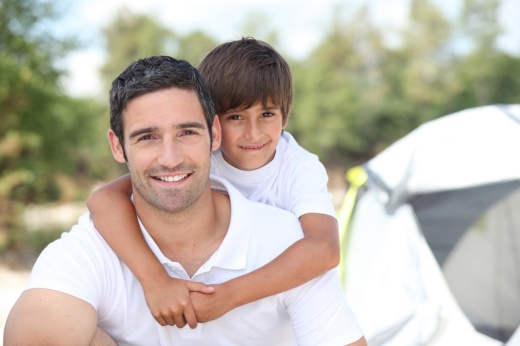 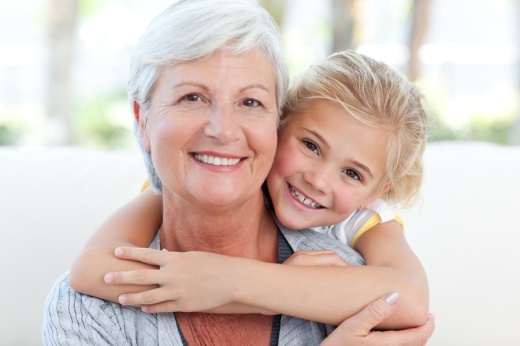 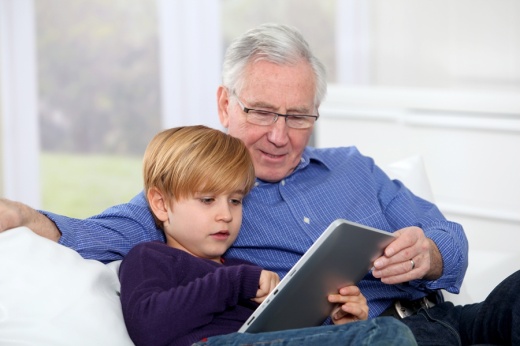 nǎinai
奶奶
māma
 妈妈
yéye
爷爷
bàba
爸爸
拼音Pinyin
朗读下列词语，注意轻声的读法
Read the syllables aloud and pay attention to the neutral tone.
zhuōzi
fánɡzi
yǐzi
ɡuìzi
tāmen
rénmen
wǒmen
dìdi
yīfu
érzi
xǐhuan
rènshi
xiānshenɡ
pénɡyou
wǎnshanɡ
piàolianɡ
拼音Pinyin
2. 拼写规则（1）：Rules of Pinyin(1)
（1）标调法：Tone Marking
朗读下列音节，注意声调标注的位置
Read the syllables aloud and pay attention to positions of the tone marks.
xuéxiào
bānɡ mánɡ
lánqiú
nǚ'ér
yóu yǒnɡ
shǒubiǎo
zhōnɡyú
ɡōnɡsī
shíjiān
shēntǐ
kǎoshì
ɡuójiā
bàozhǐ
hǎochī
xièxie
kèqi
汉字Characters
1. 汉字的笔画（2）Strokes of Chinese Characters(1)
汉字Characters
2. 认识独体字（笔画） Single-Component Characters（Strokes）
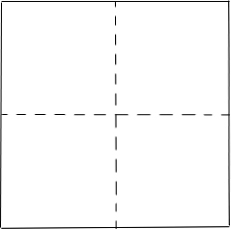 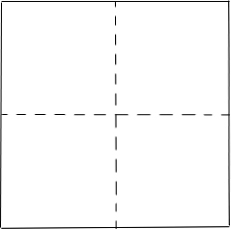 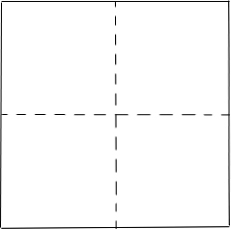 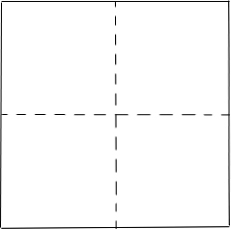 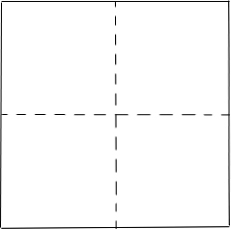 生词New Words
xièxie
bù
búkèqi
zàijiàn
谢谢
不
不客气
再见
生词New Words
谢谢！
谢谢你!
不
不客气
谢谢
再见
生词New Words
谢谢
谢谢！
谢谢你!
不
不谢！
不好
不客气
再见
生词New Words
谢谢
谢谢！
谢谢你!
不
不谢！
不好
A：谢谢你！
不客气
B：不客气！
再见
生词New Words
谢谢
谢谢！
谢谢你!
不
不谢！
不好
A：谢谢你！
不客气
B：不客气！
A：再见！
再见
B：再见！
课文Text 1
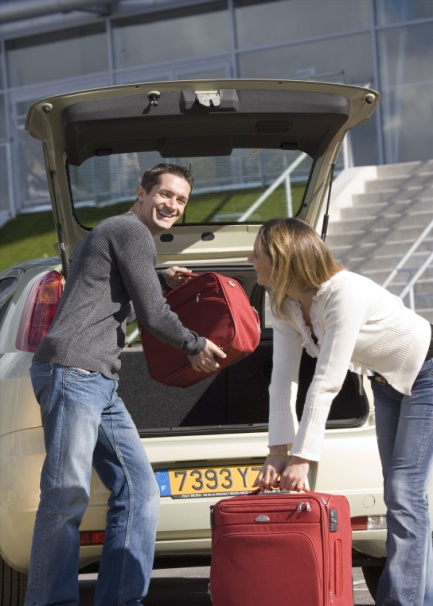 Xièxie
A：谢谢！
   Bú xiè
B：不谢！
课文Text 2
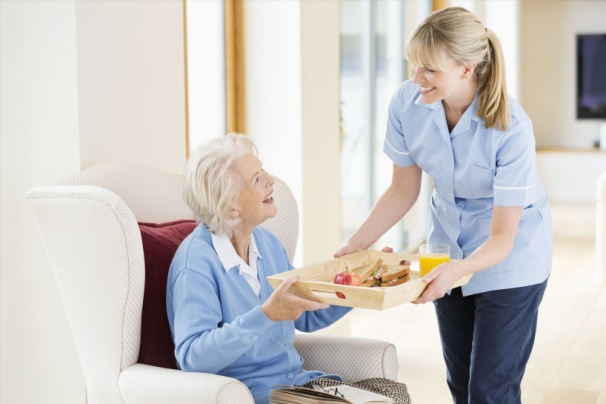 Xièxie nǐ
A：谢谢  你！
    Bú kèqi
B：不 客气！
课文Text 3
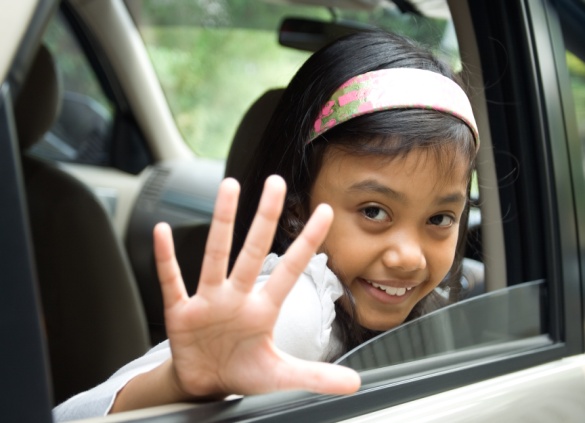 Zàijiàn
A：再见！
     Zàijiàn
B：再见！
课 堂 活 动
听一听，找一找。
根据老师朗读顺序，正确排列韵母卡片。
B组：
A组：
(1)ie       (3)o          (5)iu
(7)eng     (9)ü         (11)iong  
(13)ai      (15)er      (17)uo  
(19)an     (21)en     (23)uang
(25)i        (27)ing    (29)ua 
(31)uan    (33)ia      (35)ian
(2)ei        (4)ün         (6)ao 
(8)e         (10)un       (12)ou
(14)ang    (16)iao      (18)in
(20)ui       (22)a        (24)uai 
(26)ün      (28)u        (30)ong 
(32)üan    (34)ueng   (36)iang